遠距教學
對應疫情緊急規劃
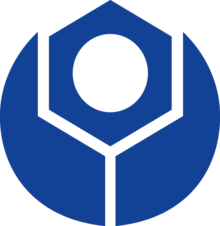 國立臺灣科技大學
教務處
2020/04/08
教務處防疫相關公告：2020/04/08
上課請保持社交距離：室內 1.5 m
室外 1 m，無法維持則全面戴口罩
保持適當社交距離與戴好口罩，仍是目前防疫最有效的方法！
六十人以上班級必須儘快全面遠距
由於大班人口密集，一旦感染影響層面甚大，因此即日起本校六十人以上的班級，請儘快完成準備，在 4/27 前改遠距授課！
防疫期間請拍照保留師生上課足跡
本校已建立「防疫期間點名輔助系統」以掃描 QR code 快速紀錄學生的上課足跡，也鼓勵每堂課以拍照記錄上課座位分布情況。
教務處將全力協助教師建立安全教學環境，同時推動有效的遠距教學平台，歡迎來電洽詢 (遠距教學3229, 6980；課程 6116~7 )
教務處防疫相關公告：2020/03/18
若境外移入案件持續增加，最後終將實施全面遠距，請大家預先準備
請各單位主管預先規劃在全面遠距後，整個學期課程如何安排
百人以上大班級，請儘快全面遠距
由於大班人口密集，一旦感染影響層面甚大，因此即日起本校百人以上的大班級，請儘快全面遠距，方式與時間請老師自訂
教務處全力協助教師建立遠距教學
教務處錄製有應對疫情的相關影音或投影片說明，請到教務處首頁後，進入左下方的檔案下載，就可獲得有用的資料與說明
教務處教學發展中心已經備妥方案，協助教師進行遠距教學。
If you need help in distant teaching, please call 3229 or 6980 (CTLD)
3
Instructors
學生人數
課程性質
數位 TA
工作坊
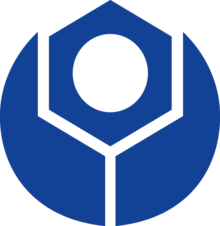 Student number
Special conditions
On-line conference
教師端
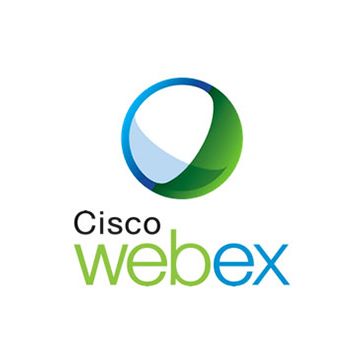 TA
Synchronous
Pre-recording
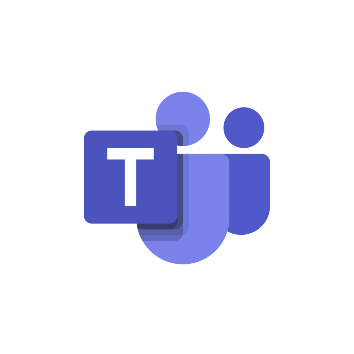 R
教學發展中心
CTLD
Camera
EverCam
Mobile
同步遠距
預錄課程
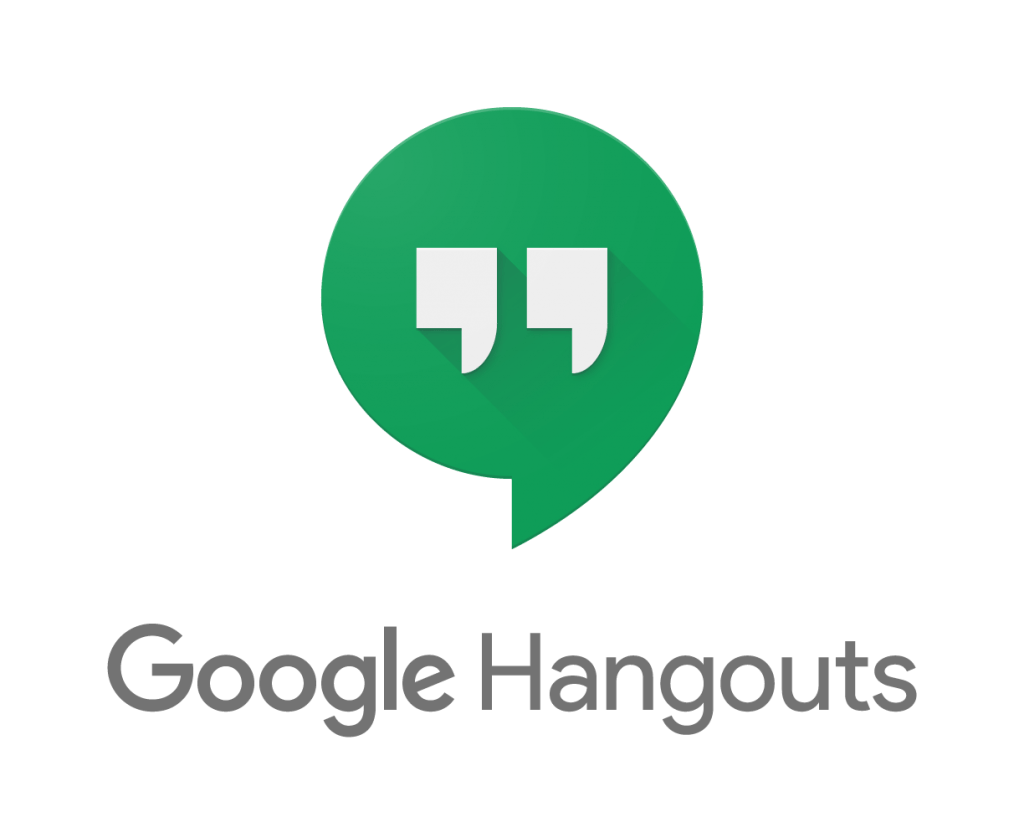 上課
錄影
mp4
pdf
Digital TA
Digital teaching materials
數位教材
(1) 排好每週進度
(2) 定時線上討論
(3) 準時繳交報告
(4) 成績評量方式
(5) 保留上課記錄
遠
距
上
課
形
式
TA
上課
影音
講義
投影片
報告
考試
YouTube
Moodle
線上
討論
Report
Exam
Facebook
On-line discussion
(1) Weekly schedule
(2) On-line discussion
(3) Scheduled Reports
(4) Grading rubrics 
(5) Keep all teaching records
強烈建議保
留實體考試
遠距學生端
Strongly suggestion 
for keeping exam
4
Remote students
[Speaker Notes: 遠距課程
翻轉教學
數位平台
自主學習]
遠距課程的最終評量方法
* VISTA: Virtual Instruction and on-Site Teaching in Action  (數位教材 → 助教實體討論)
** VILTA: Virtual Instruction and on-Line Teaching in Action (數位教材 → 助教線上討論)
遠距授課應走向翻轉教學並以 TA 帶領線上討論
遠距教學品質取決於 TA 能否盯緊學生學習進度
5
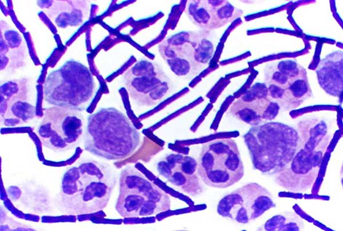 微生物與疾病
Microorganism and Disease
密集遠距課程 2/15~3/1
共 1 學分 18 小時
臺科大應科所
莊榮輝 教授
病毒 免疫 細菌
(1) 上網自習數位教材
(2) 線上助教討論問題
(3) 三個單元反思報告
(4) 認證考試獲取成績
(5) 各回學校抵免學分
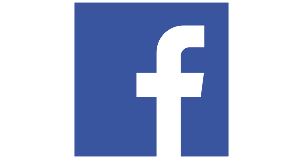 TTRC & 國立臺灣科技大學
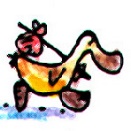 6
2
一旦全面停課
緊盯疫情，隨時滾動！
Day Zero
(1) 檢討課程整編
(2) 教師協同教學
(3) 建立遠距平台
(4) 學生選課調整
(5) 未來兩週時程
(D0) 教務處召開緊急教務會議
(D1) 各教學單位緊急應變會議
(D2) 全面遠距之教學應變計畫
(D5) 學生選課加退選調整期間
(D7) 遠距課程開始上線、上課
(D9) 遠距教學實施後檢討會議
全面遠距
困難協助
實驗實習
應變計畫
(1) 排好每週進度
(2) 定時線上討論
(3) 準時繳交報告
(4) 成績評量方式
(5) 保留上課記錄
遠
距
上
課
規
格
線上討論確
保教學品質
兩大
關鍵
強烈建議保
留實體考試
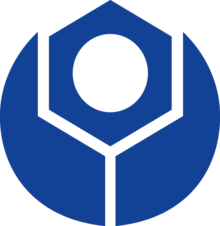